Describing me and others
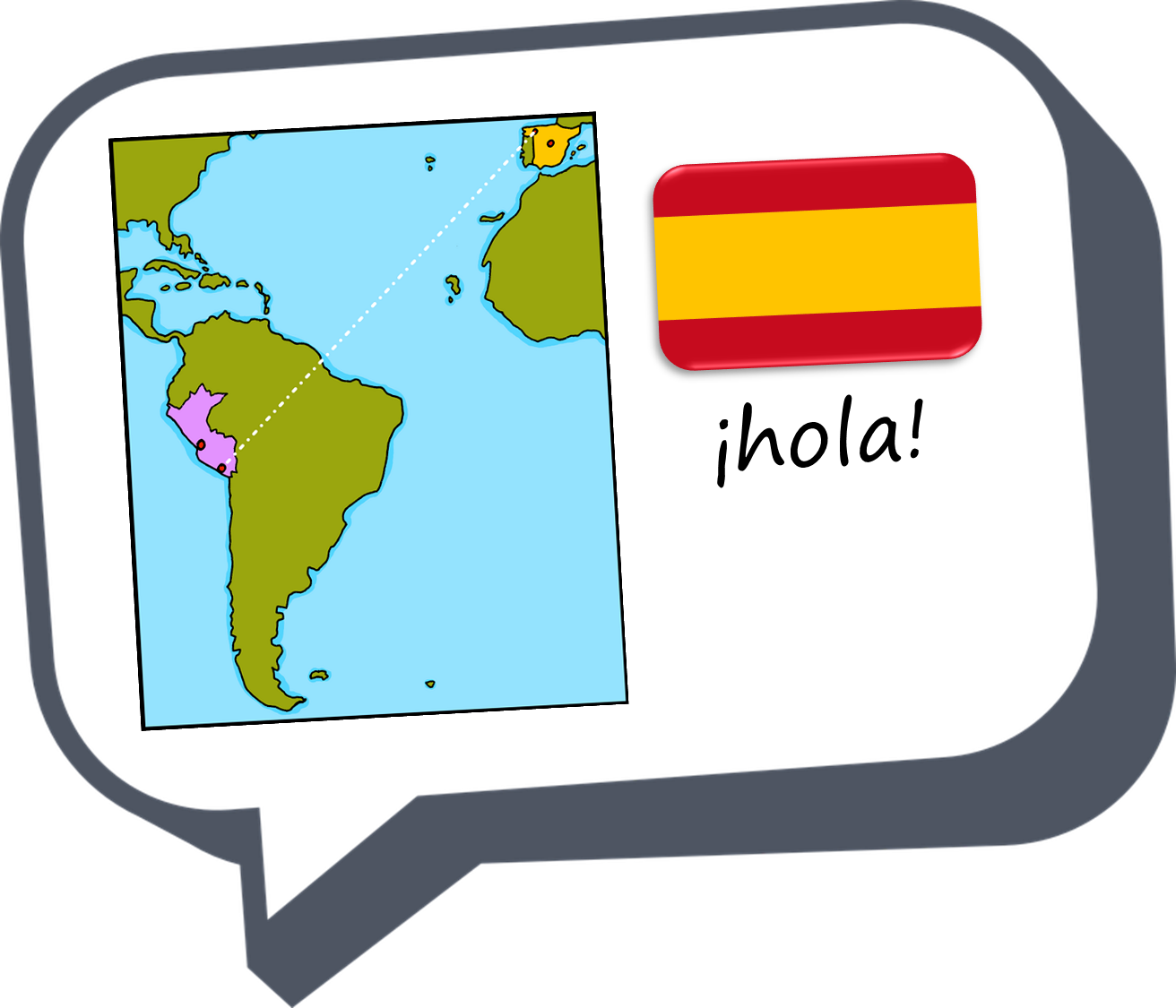 amarillo
Follow ups 1-5
[Speaker Notes: Artwork by Steve Clarke. Pronoun pictures from NCELP (www.ncelp.org). All additional pictures selected from Pixabay and are available under a Creative Commons license, no attribution required.

Frequency of new vocabulary: 
feliz [908] imposible [1418] increíble [1642] ¿dónde? [161]+ revisiting week 2-4 adjectives
Source: Davies, M. and Davies, K. (2018). A frequency dictionary of Spanish: Core vocabulary for learners (2nd ed.). Routledge: London

The frequency rankings for words that occur in this PowerPoint which have been previously introduced in these resources are given in the SOW and in the resources that first introduced and formally re-visited those words. 
For any other words that occur incidentally in this PowerPoint, frequency rankings will be provided in the notes field wherever possible.

Source: Davies, M. & Davies, K. (2018). A frequency dictionary of Spanish: Core vocabulary for learners (2nd ed.). Routledge: London]
Follow up 1
Escribe en inglés: Can you get at least 15 points?
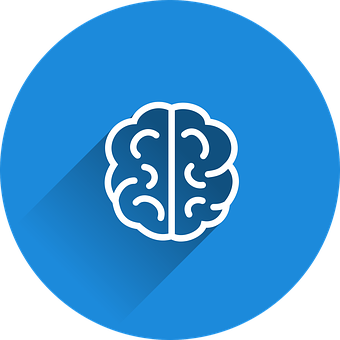 s/he, it is
comfortable
here
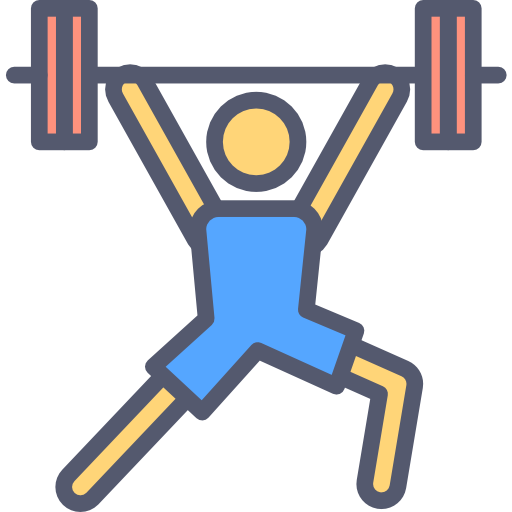 x3
healthy
how?
there
now
Good morning!
lost
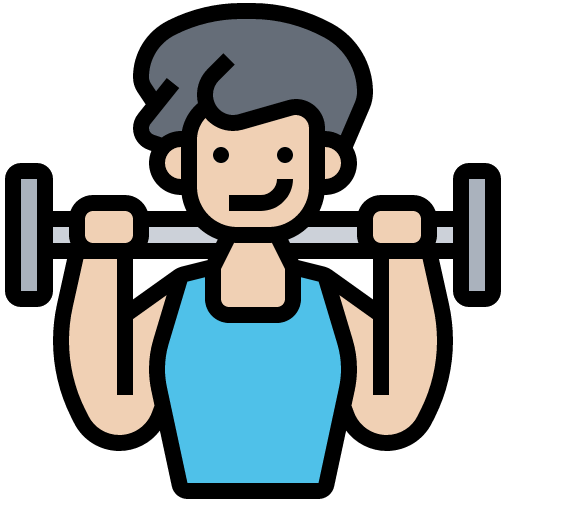 x2
yes
you are
today
where?
incredible
now
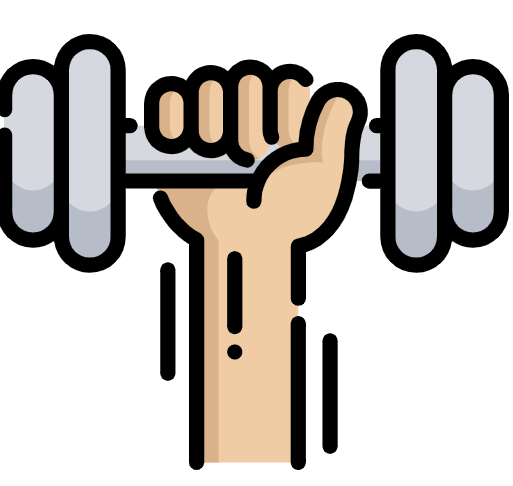 positive
I am
happy
x1
annoying
in class
impossible
[Speaker Notes: Timing: 5 minutes

Aim: to practise written comprehension of vocabulary for this week and previous weeks. 

Procedure:
1.  Pupils need to write the English for as many words as possible, aiming to get at least 15 points (but more if possible).
2. Click for English answers.]
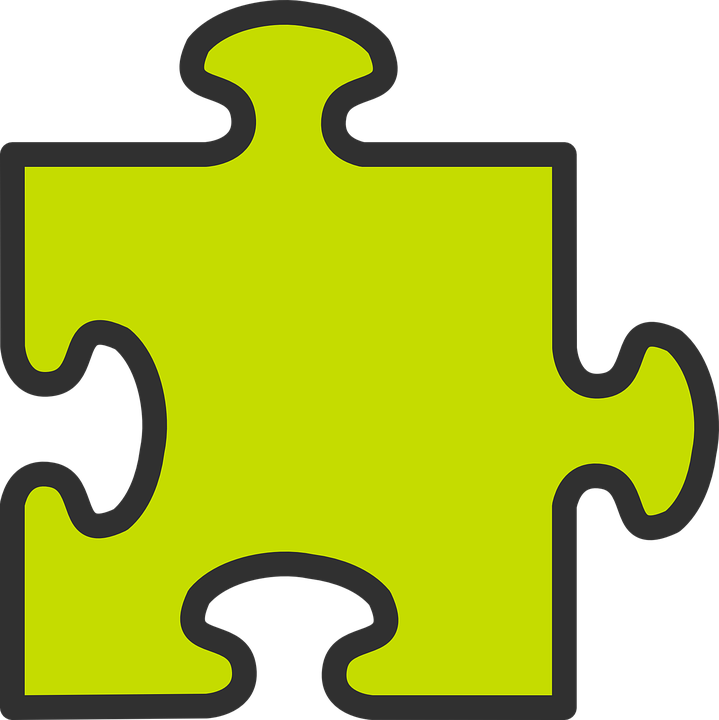 Follow up 2
Yes/no questions
Remember!  In Spanish, change a statement into a question by raising your voice at the end:
Statement
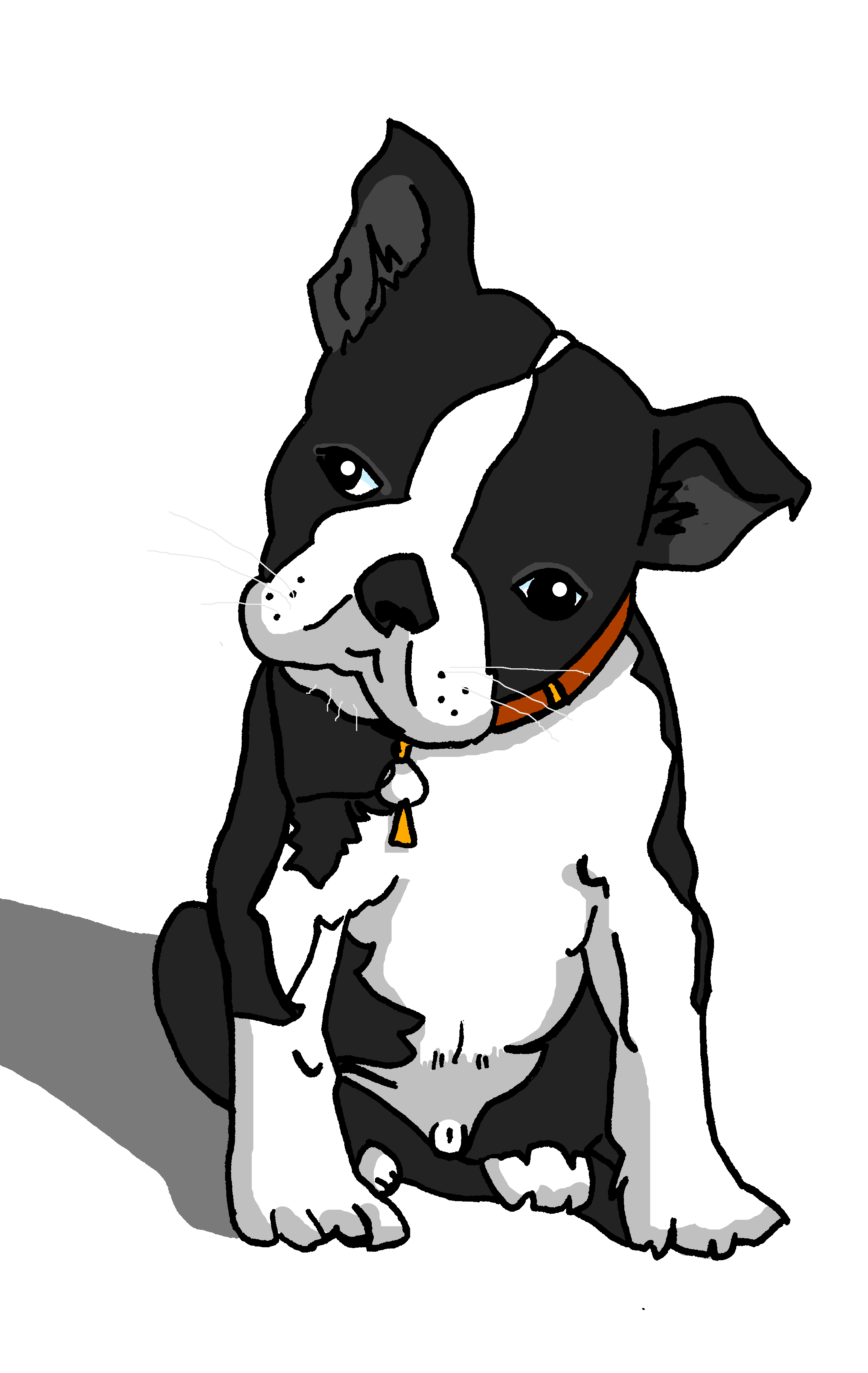 ⚠ Spanish uses two question marks – the one at the front is upside down!
You are happy.
Estás feliz.
Question
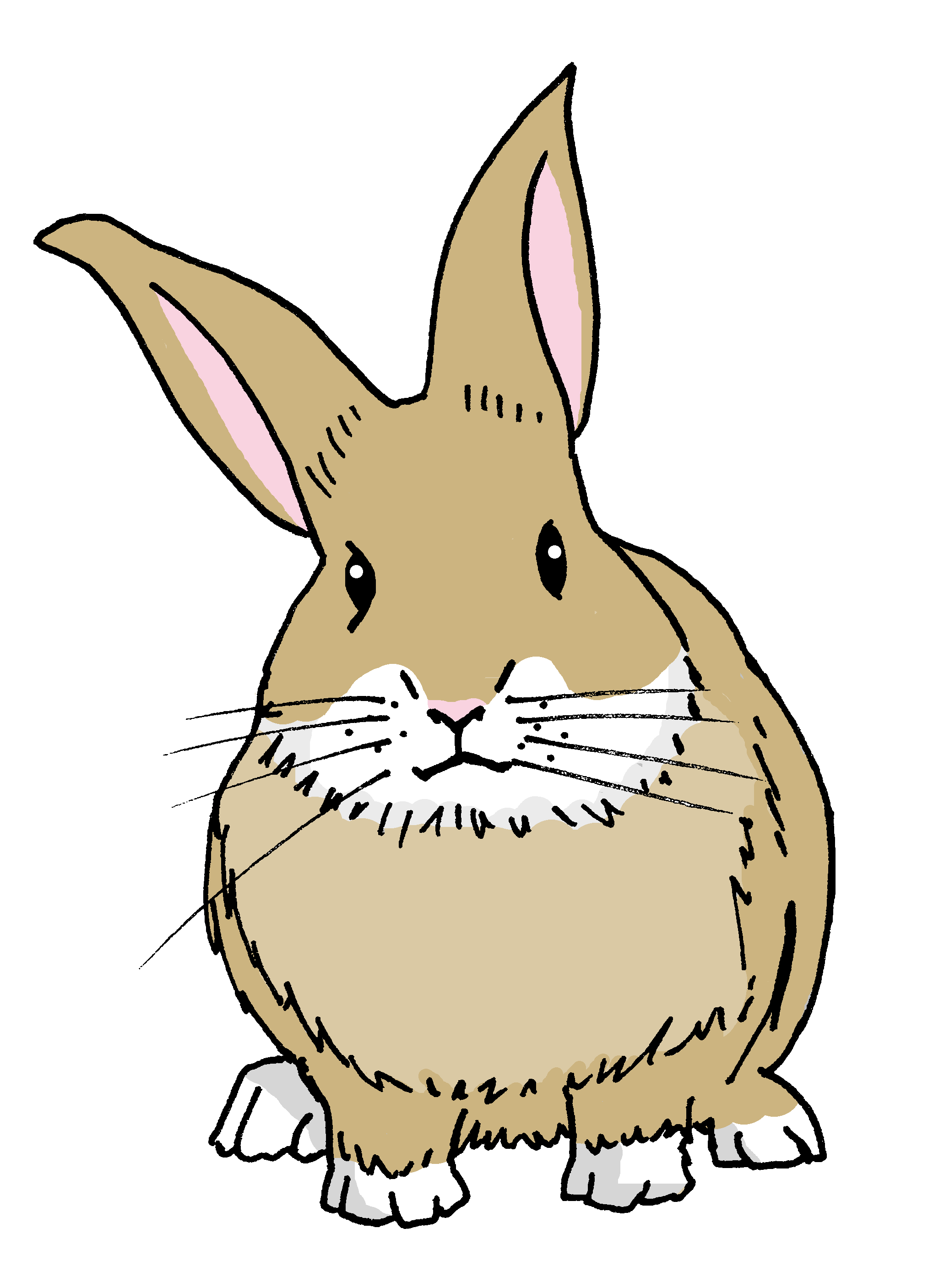 ¿Estás feliz?
Are you happy?
[Speaker Notes: Timing: 2 minutes

Aim: to formally introduce yes / no questions = raising intonation to form questions. 

Procedure:
Read the grammar explanation.
Elicit English translation for the Spanish examples provided.]
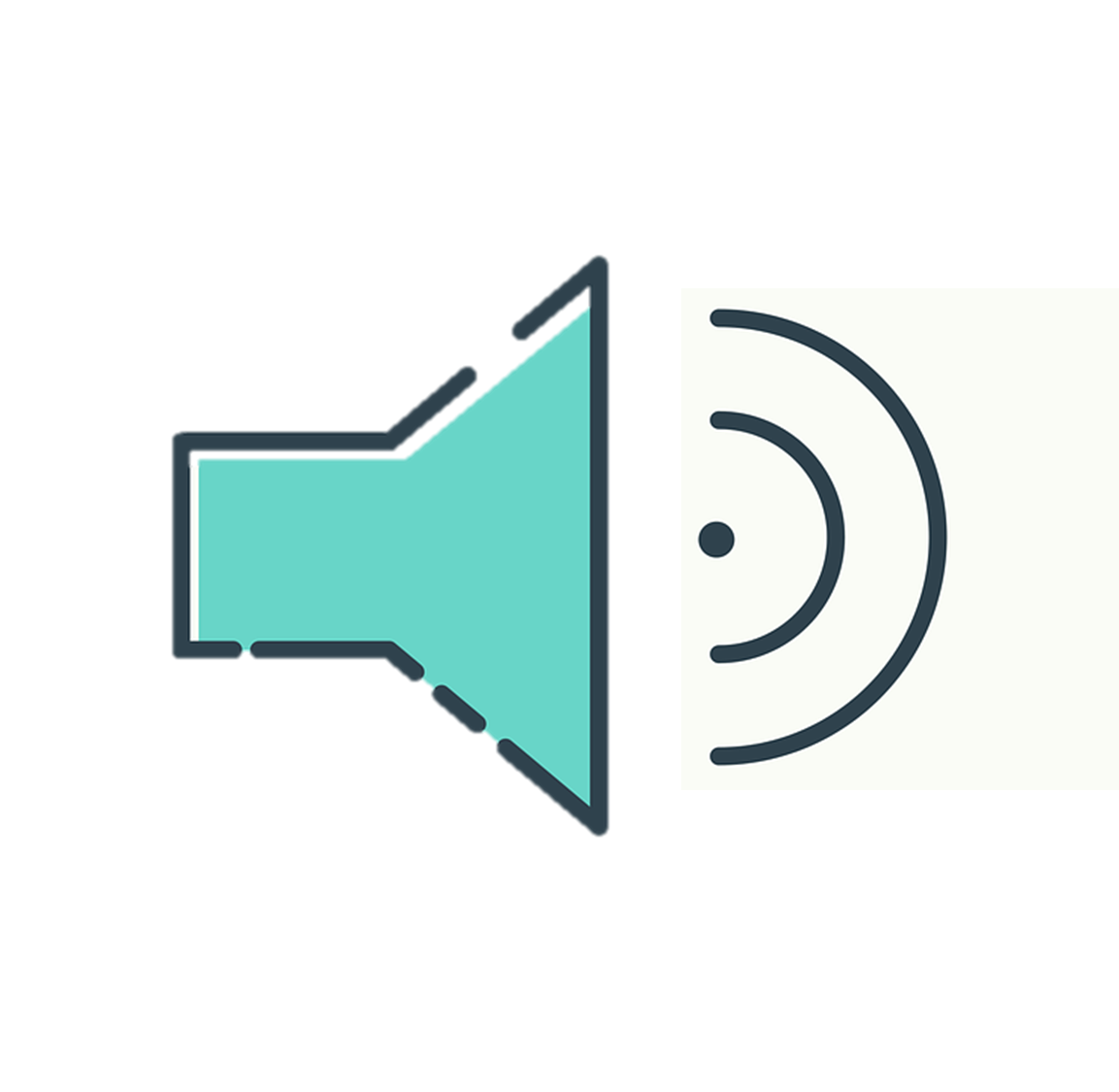 Follow up 2
Una encuesta: Quique is doing a survey in class. 
Is he asking someone or reporting results to Señora Mora?
escuchar
Escribe Ask o Report.
Escribe
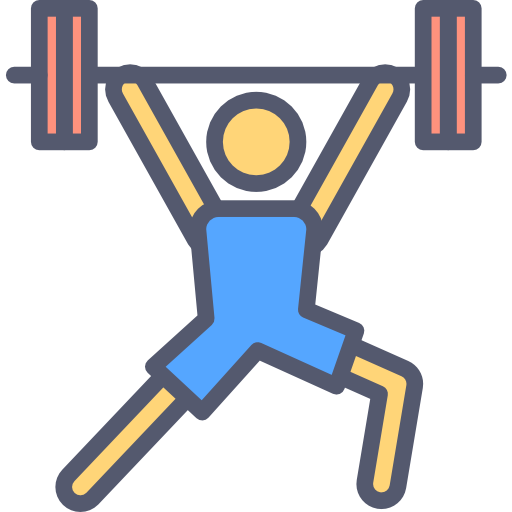 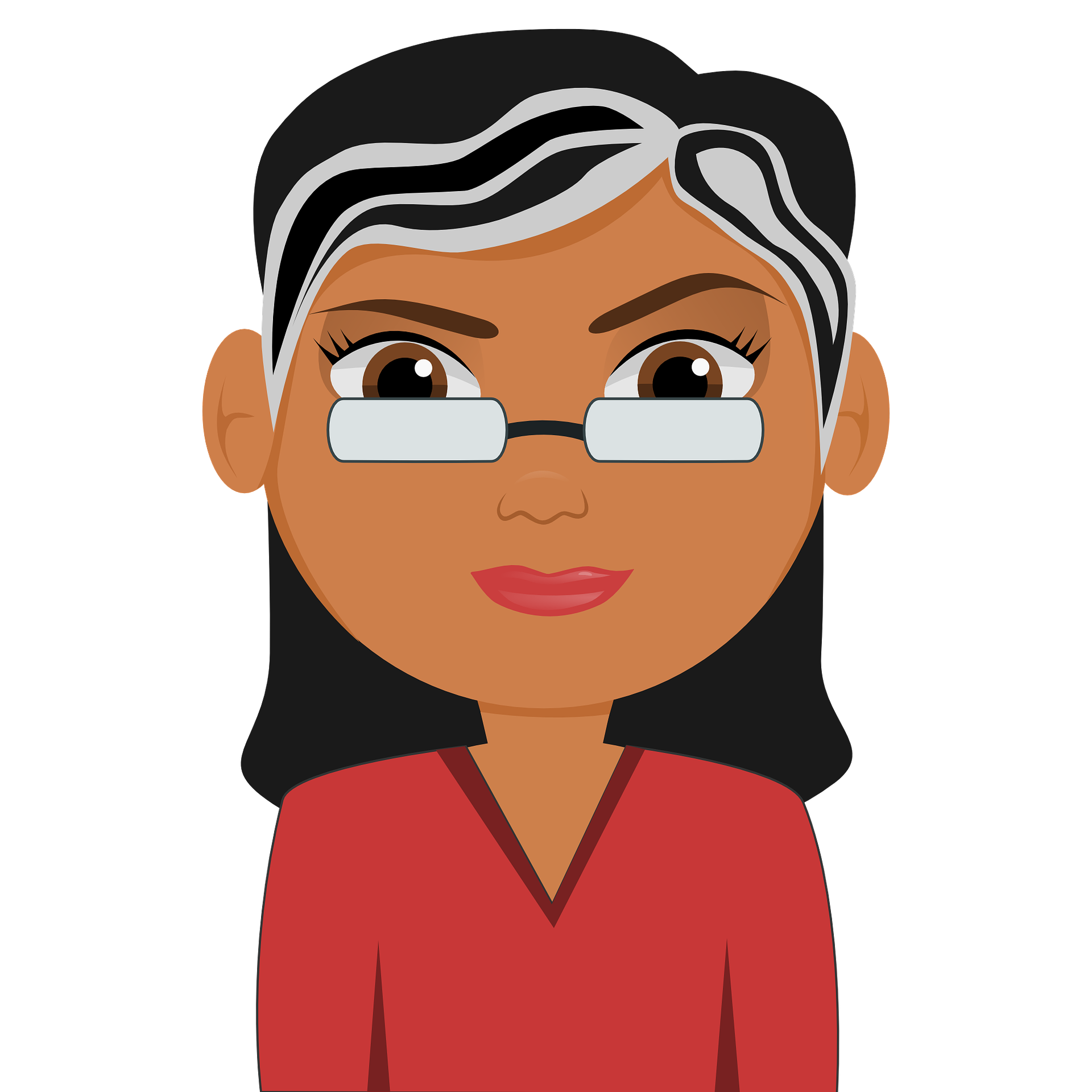 ¿Estás feliz?
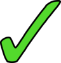 Ej
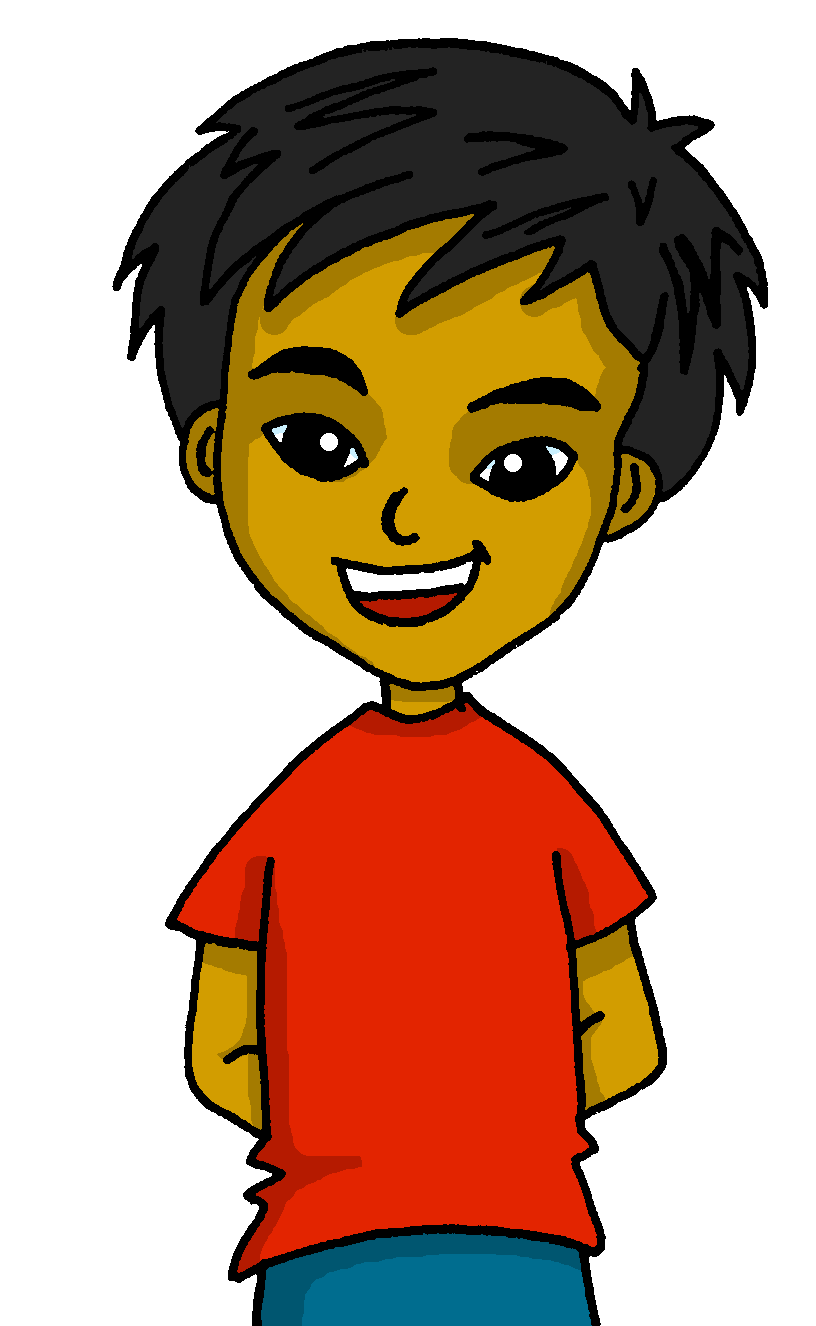 Está imposible.
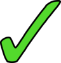 1
¿Estás enfermo?
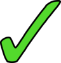 2
¡Está negativo!
¿Estás negativo?
¿Estás sano?
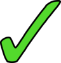 3
Está increíble.
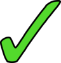 4
¿Estás positivo?
una encuesta - a survey
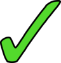 5
[Speaker Notes: Time: 5 minutes

Aim: to practise aural comprehension of questions and statements by paying attention to raised intonation.

Procedure:
1. Read the title and instructions.
2. Click to trigger the Spanish instructions. (!) Remind students that when giving a statement, the intonation will be flat and when asking a question they will hear raised intonation.
4. Students could be asked to write what they hear during the second listening. The challenge icon appears on second click. 
5. Answers are animated – first click brings up the tick and second click brings up what was said.

Transcript
¿Estás feliz?
Está imposible
¿Estás enfermo?
¿Estás sano?
Está increíble
¿Estás positivo?]
Follow up 3
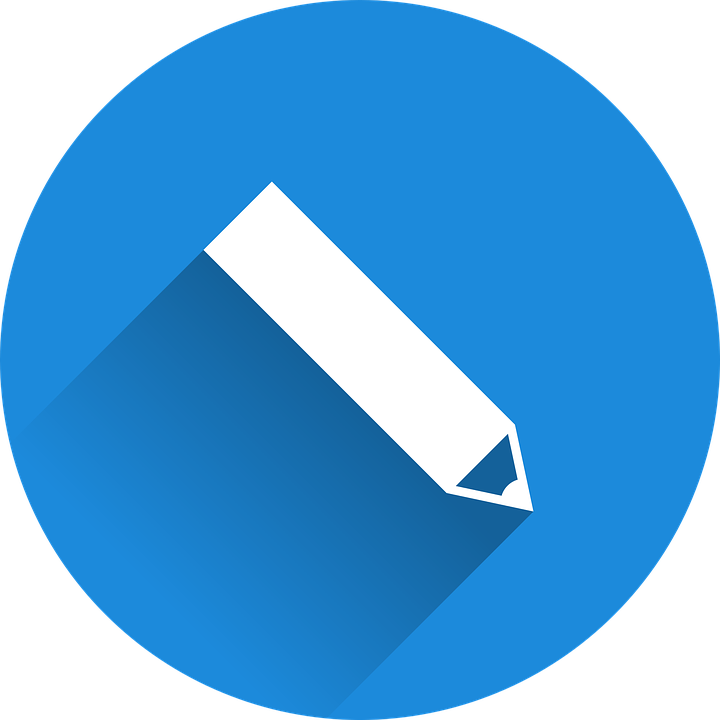 ¿Cómo estás? Escribe 2 frases.
escribir
1. Estoy perdida.
2. Estoy imposible.
activo	activa (active)
preparado   preparada (ready)
sano    	sana (healthy)
cómodo    	cómoda (comfortable)
positivo    	positiva (positive)
pesado    	pesada (annoying)
enfermo    	enferma (ill)
perdido    	perdida (lost)

imposible	 (impossible)
increíble	(incredible)
feliz* 		(sad)
⚠ Don’t forget to use the correct ending for the adjective!
[Speaker Notes: Time: 5 minutes

Aim: to write two sentences using estoy + adjective in the correct form in order to prepare for the speaking task. 

Procedure:
Read the title and instructions.
Click to bring the examples & elicit English translation. 
Click to bring reminder re adjectival agreement.
Click to bring up the known adjectives with masculine / feminine forms.
Ask pupils to choose two adjectives how they want to describe how they are feeling today and to look at them very carefully.
Ask them to write them on their own arm.
Then click to make the table disappear.
Ask students to write down their two sentences (with the correct adjective agreement).
Teacher circulates to check their writing.

Note: This follow up prepares students also for the speaking activity in Follow up 4.]
1. Estoy perdida.
- ¿Cómo estás?
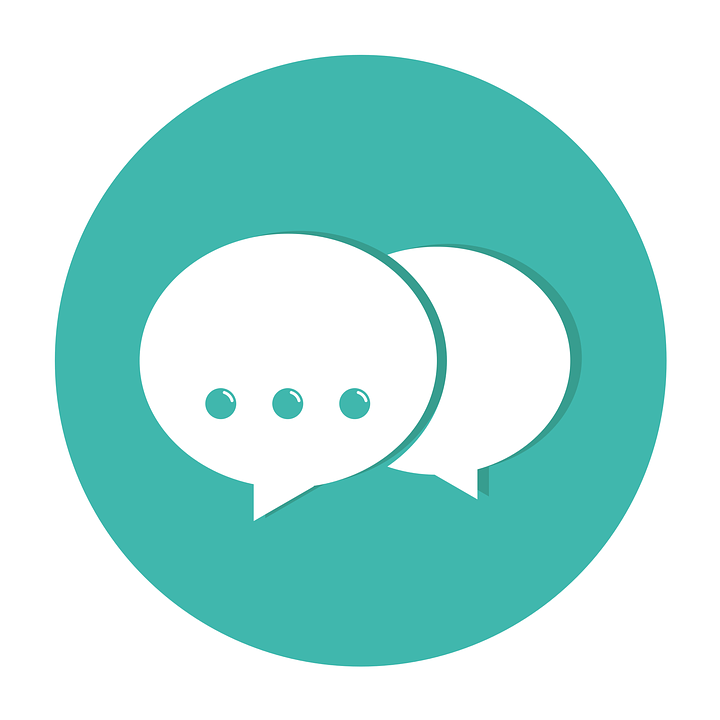 Follow up 4
Una encuesta
2. Estoy imposible.
hablar
= a survey
X
X
impossible
annoying
ready
happy
lost
negative
incredible
positive
comfortable
[Speaker Notes: Time: 5 minutes

Aim: to use “estoy” + correct adjective agreement in oral production; to process the English meaning of a range of adjectives.
Procedure:
Read the title.
Tell students they are going to conduct a survey in the class on how they are feeling. 
Click to bring key question ¿Cómo estás? & sample answer examples (‘Estoy perdida’ & ‘estoy imposible’). This will make it clear to students that they should use the answers they have prepared. Click x2 to model how to use the survey sheet.  
Tell students they have 5 minutes to ask as many students in the class. They should aim to ask and answer the questions, from memory, by the end of the survey.

! Encourage students to attempt to answer the question from memory]
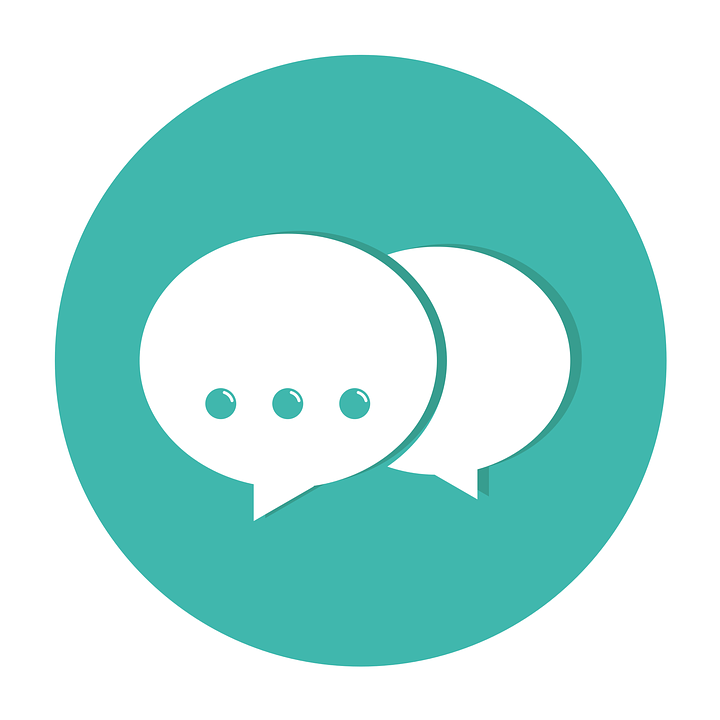 Una encuesta
Estoy ……
- ¿Cómo estás?
hablar
= a survey
[Speaker Notes: Template slide for survey – print in A5]
Follow up 5
Escribe en español: Can you get at least 15 points?
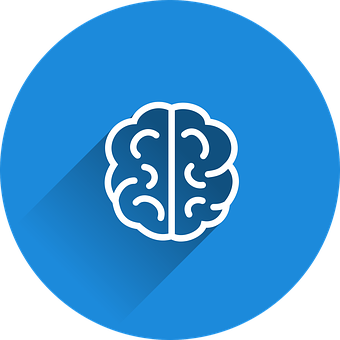 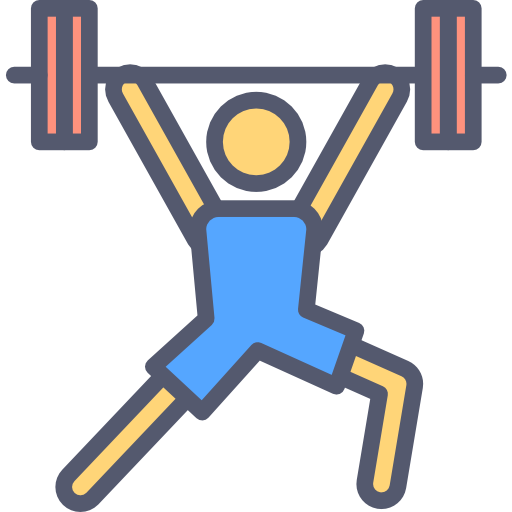 Buenas tardes
está
Buenos días
x3
allí
¿cómo?
aquí
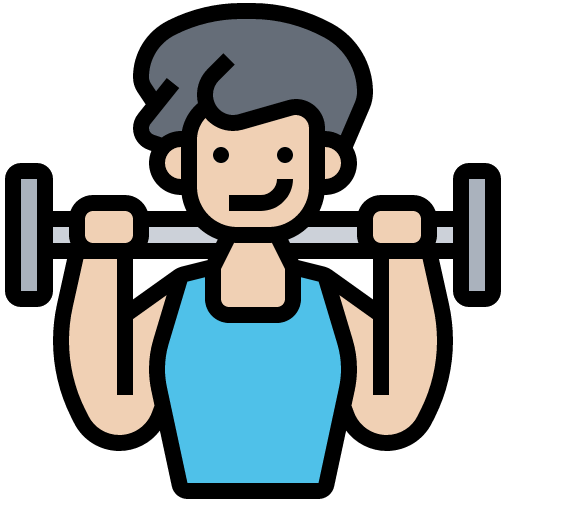 enfermo|enferma
sano|sana
perdido|perdida
x2
sí
cómodo|cómoda
hoy
feliz
imposible
increíble
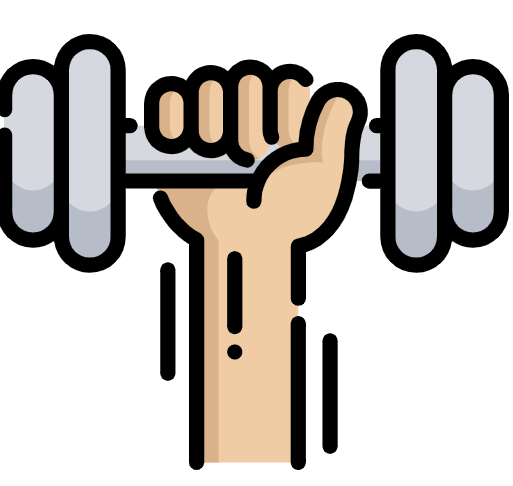 x1
estás
pesado|pesada
estoy
en clase
¿dónde?
positivo|positiva
[Speaker Notes: Timing: 5 minutes

Aim: to practise written production of vocabulary for this week and previous weeks. 

Procedure:
1.  Pupils need to write the Spanish for as many words as possible, aiming to get at least 15 points (but more if possible).
2. Click for Spanish answers.]